Тема: Как помочь ребенку приобрести уверенность в себе. Склонности и интересы подростков в выборе профессии.
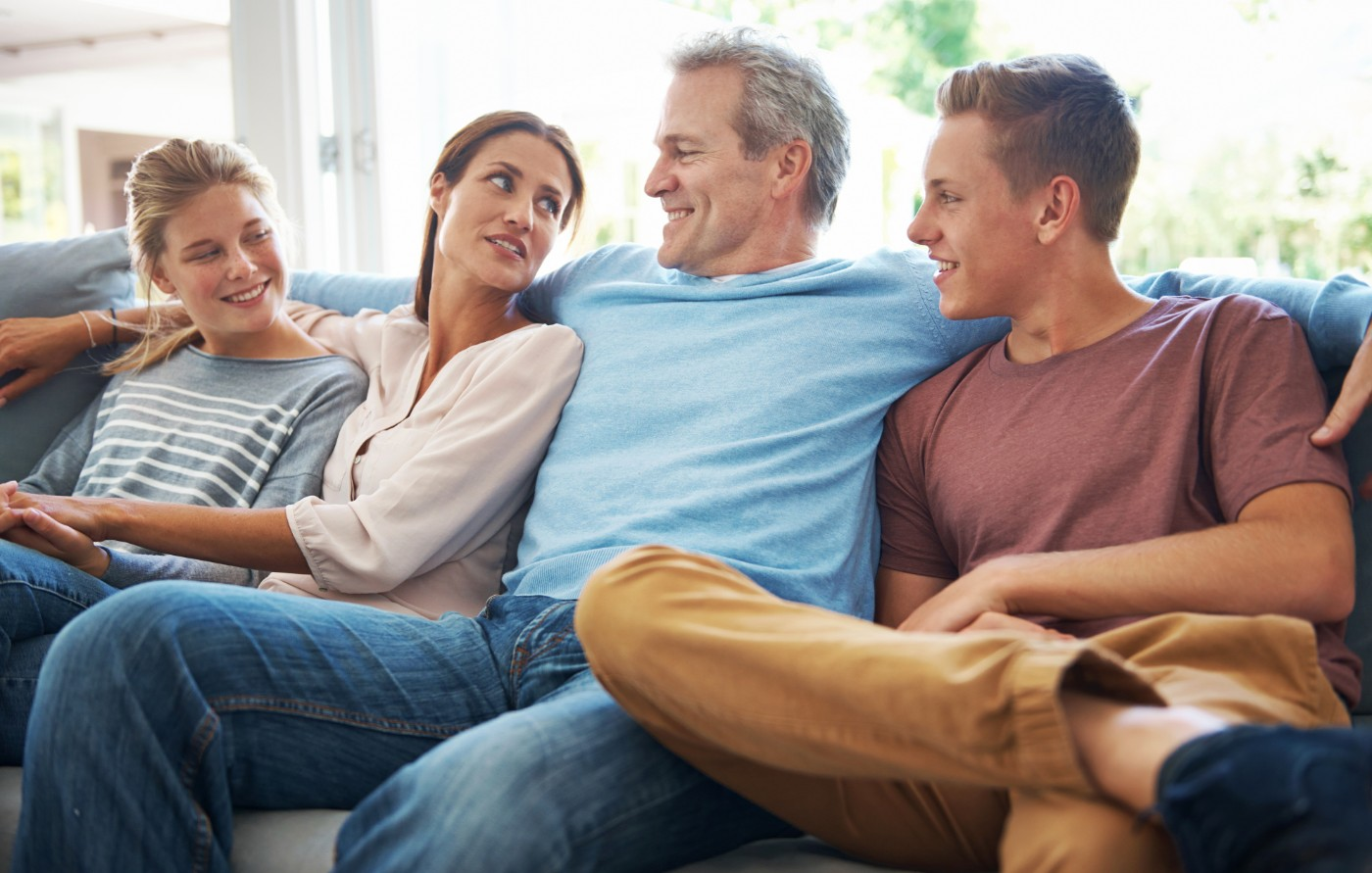 9-11 КЛАСС
МБОУ "СШ № 16 им. С.Иванова" 
педагог-психолог Кислая Т.А.
Как выражается неуверенность
Замкнутость, скрытность. Ребенок не любит рассказывать о себе, о своих чувствах, такому проще ответить: “нормально”, чтобы избежать дальнейших расспросов. 
 
Робость. Имеются сложности с общением, новые люди, места вызывают тревогу. Вместо того, чтобы рассказывать о своих потребностях, предпочитает промолчать и дождаться, когда все решится само собой.
Заниженная самооценка. Начиная любое дело, думает, что ему не удастся выполнить его хорошо. А если получается, то он уверен, что это просто стечение обстоятельств, удача или заслуга кого-то другого.
 
Слепое подражание. Неуверенные дети часто копируют поведение тех, на кого им хотелось бы быть похожими, причем делают это безоценочно, повторяя и то, что противоречит собственным взглядам. 
 
Заторможенность, упрямство. Это не особенности характера в данном случае, а боязнь нового. Сложности с адаптацией в новых условиях выражаются растерянностью или же категорическим отказом от смены обстановки, условий и прочего.
Чего нельзя делать и говорить, чтобы не подавить уверенность в себе
Сомневаться в способностях.
Акцентировать внимание на промахах, но принимать достижения как должное.
Игнорировать потребностей, желаний ребенка
Критиковать прилюдно, давать негативную оценку не поступкам, а личности:
Что делать, чтобы воспитать уверенную личность
Показывайте ребенку, что он для вас значим, что вы им интересуетесь.
Поощрять самостоятельность.
С самого малого возраста необходимо давать возможность ребенку выбирать самому, что он наденет, куда пойдет гулять, с кем будет общаться и так далее. Сначала выбор может быть ограничен парой вариантов.. «Где бы ты хотел заниматься дополнительно? Давай рассмотрим разные варианты, а ты решишь».
Так ребенок приучается принимать решения и нести за них ответственность, накапливает опыт и становится самостоятельным и уверенным в своих действиях.
Имеется в виду не только говорить это словами, а показывать действиями. Да, это опять отношения в семье. Да, опять разговоры. Но не про «как дела в школе? Что ел?». А быть может: «как тебе новый фильм?», «Что нравится в игре, по которой фанатеет весь класс?», «Какой подарок удивит папу?».
В общем приятная болтовня, когда делитесь друг с другом всяким – все это создает ощущение теплоты и близости. А когда ребенку хорошо – он уверен в себе.
Не сравнивать с другими.
Начните принимать ребенка таким какой есть
Никогда не сравнивайте одного ребенка с другими. Сравнивать следует каждого ребенка только с самим собой
Кажется, это самый непростой для родителей пункт. Конечно, мы любим своего ребенка, желаем добра, но по факту не всегда видим в нем личность со своими интересами, особенностями и характером. Проще видеть «глину», бездушный материал, который можно здесь подравнять до какого-то стандарта, тут добавить, что-то отрезать. При таком подходе ребенку сложно быть уверенным в себе. Он думает: «Я какой-то не такой», «Я постоянно не дотягиваю до идеала».
Лучше говорить и действовать по принципу: «какой бы ты не был, ты наш. И мы всегда тебя любим».
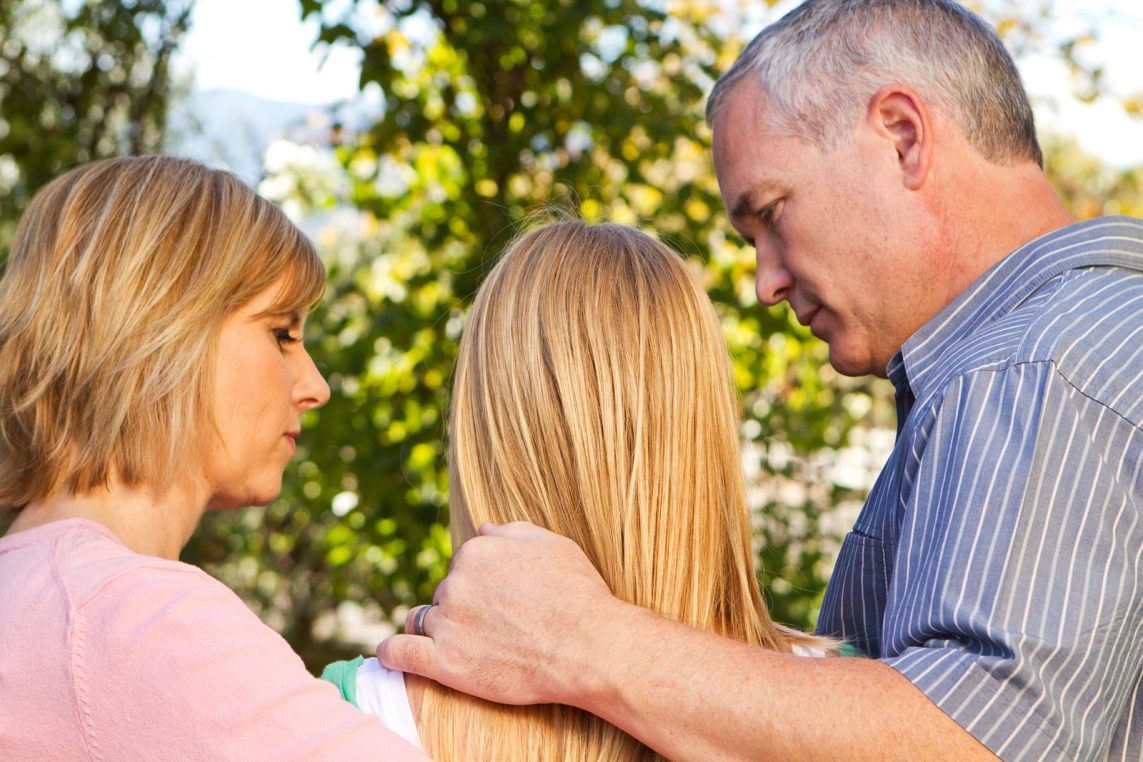 Хвалите при других
Скорректировать внешний имидж
Возьмите себе за правило никогда плохо не отзываться (и лично, и по телефону) о своем ребенке при других людях, даже родственниках. Более того, хвалите чадо, когда оно вас «ненароком» слышит. Такая похвала значительно весомее для детеныша. Так он точно утвердится во мнении, что действительно хороший и замечательный.
Иногда проще начать с внешних изменений, за которыми подтянется и мышление. Например, пересмотреть одежду ребенка, подобрать другие очки (или контактные мягкие или ночные линзы), сделать новую модную прическу или стрижку. И обязательно следить за опрятностью.
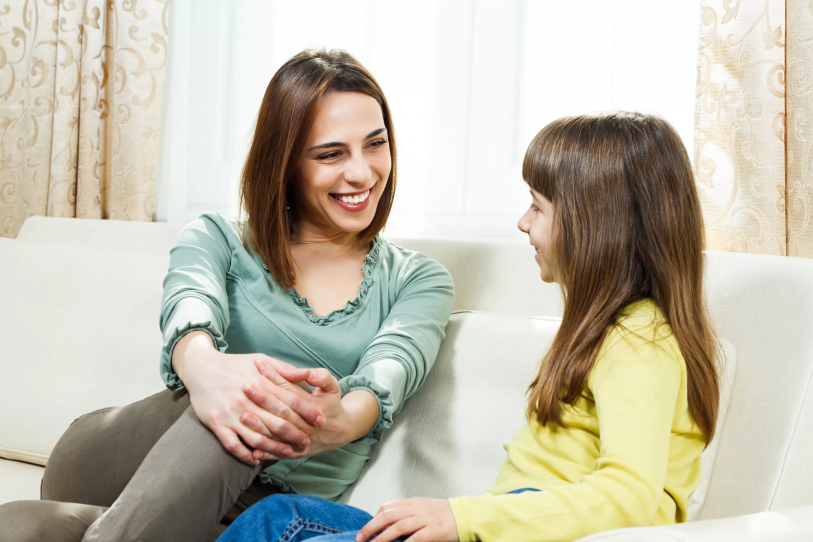 Выбор профессии - важное и ответственное дело! Выбирая профессию, нужно учитывать в первую очередь интересы ребенка, его склонности, способности, желания и только потом семейные традиции и интересы.
1. Дайте своему ребенку право выбора будущей профессии. 
2. Обсуждайте вместе с ним возможные "за" и "против" выбранной им профессии. 
3. Рассматривайте выбор будущей профессии не только с позиции  материальной выгоды, но и с позиции морального удовлетворения. 
4. Учитывайте в выборе будущей профессии личностные качества своего  ребенка, которые необходимы ему в данной специальности. 
5. Если возникают разногласия в выборе профессии, используйте возможность посоветоваться со специалистами-консультантами. 
6. Не давите на ребенка в выборе профессии, иначе это может обернуться стойкими конфликтами. 
7. Если ваш ребенок рано увлекся какой-то профессией, дайте ему возможность поддерживать этот интерес с помощью литературы, занятия в кружках и т. д.
Помогите подростку лучше понять себя.  
Возложите часть ответственности за выбор профессии на подростка.  
Выступайте в качестве эксперта.
Мотивы, побуждающие подростка выбрать тут или иную профессию:
Престиж.
Высокий уровень зарплаты.
Карьерный рост.
Интерес к  профессии.
Условия работы.
Образовательные возможности (доступность образования).
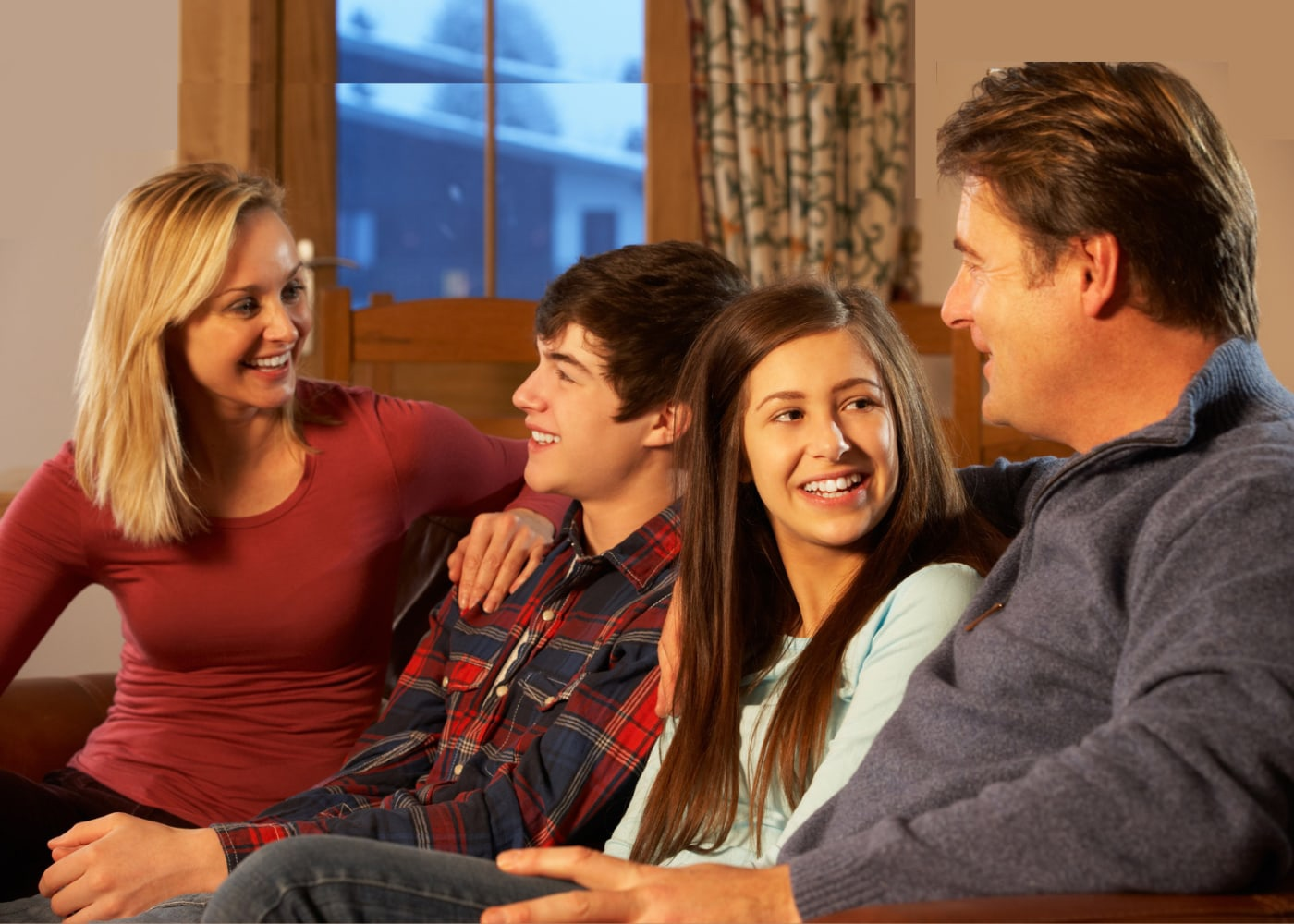 Предоставьте подростку возможность испытать себя в разных направлениях профессиональной деятельности.  
Знакомьте подростка с представителями разных специальностей.  
Максимально подготовьте своего ребёнка к осознанному выбору профессии. 
Не выбирайте профессию за подростка.
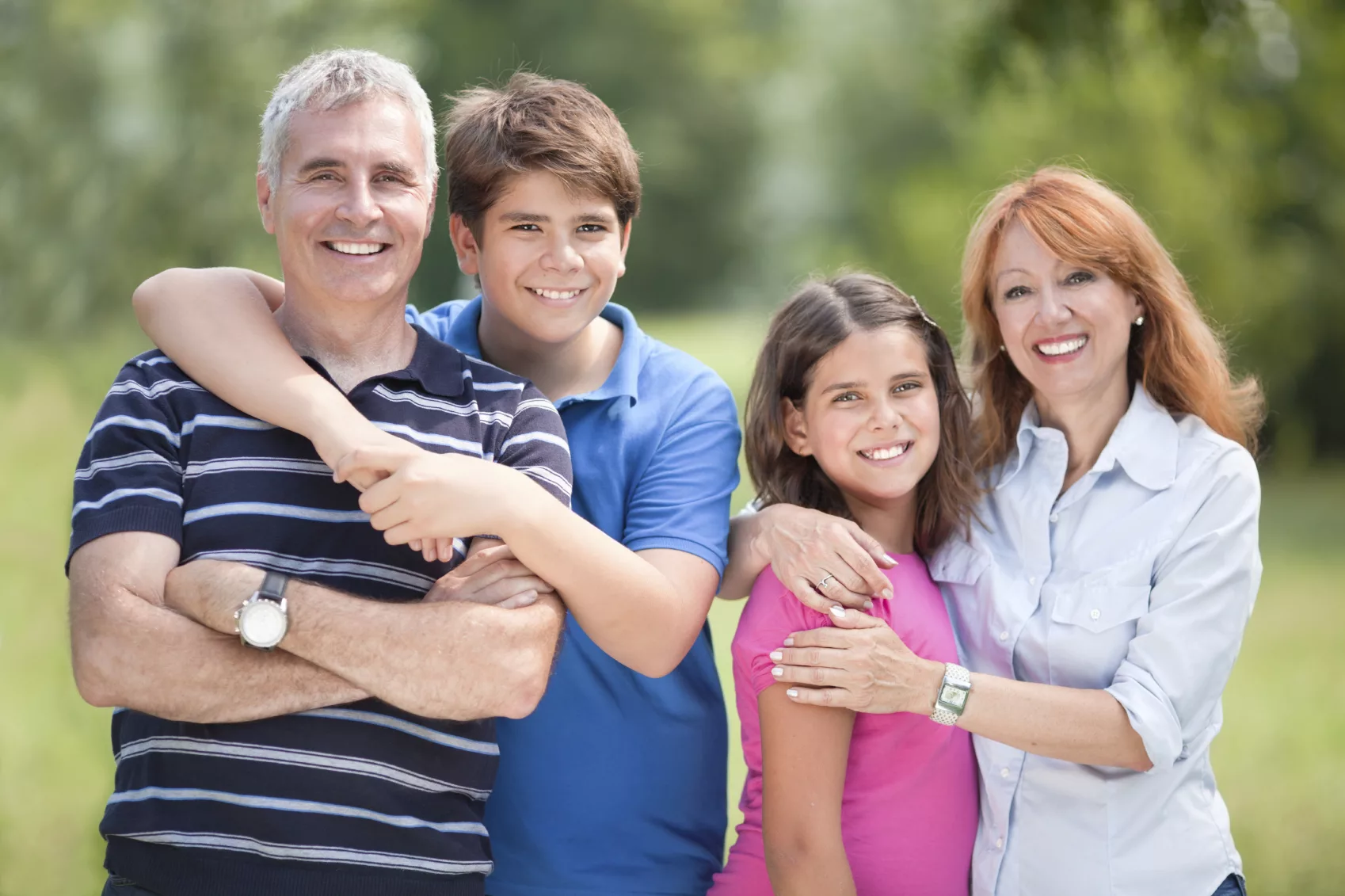 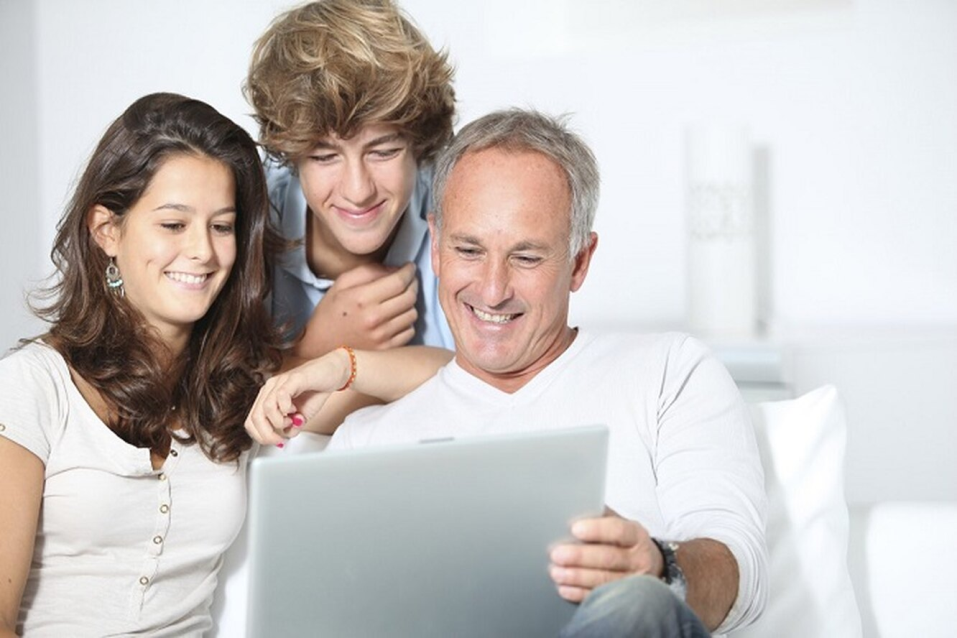 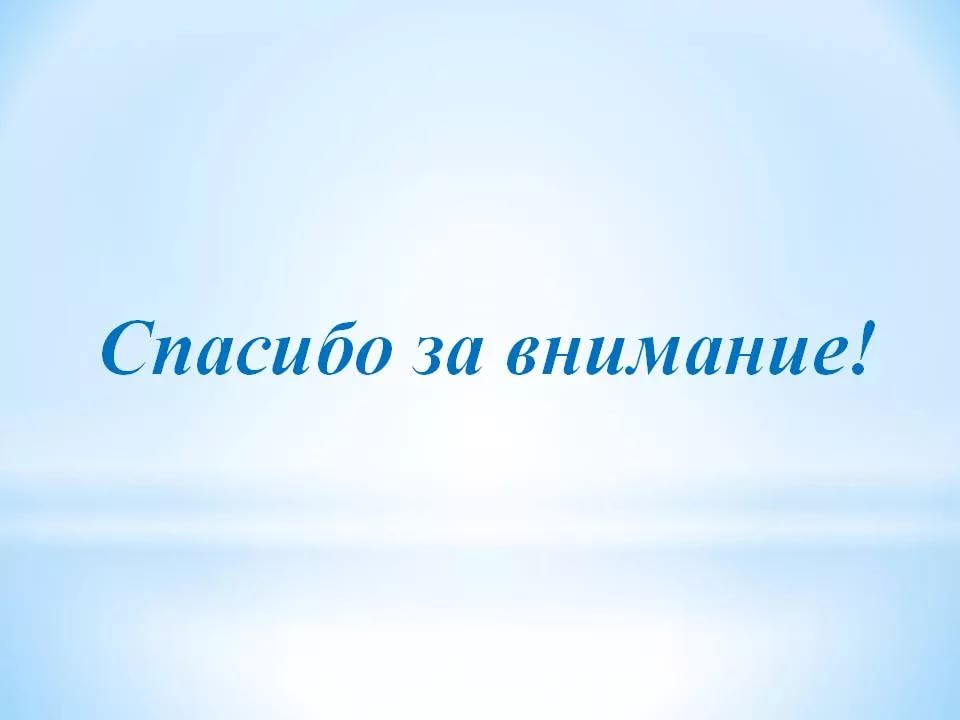